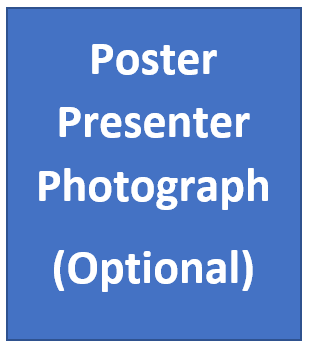 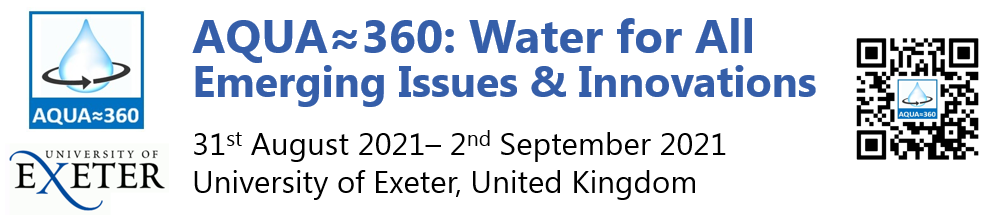 Title of Your Poster
Author1 Surname1, Presenting Author, Author3 Surname3, …
About the Poster
Please consider the following headings:
Aim of the presented research;
Methodology
Results
Key messages
Conclusions


Formatting instructions 
The size is A0 in portrait (W:84 cm x L:119 cm) . 
Please use “Arial” font;
The minimum font size is: 48;


A good poster has less text and more diagrams and shows a clear logical flow.
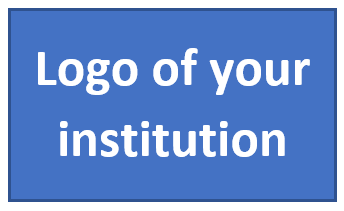 Contact email address:
Name of the institution